Summer Road Trip (Pilgrimage) 

A journey with different people, to a different place, to know God’s presence in a greater way.
Our First Step
Deciding to pray

“Jesus, who I am
needs more of who you are.”
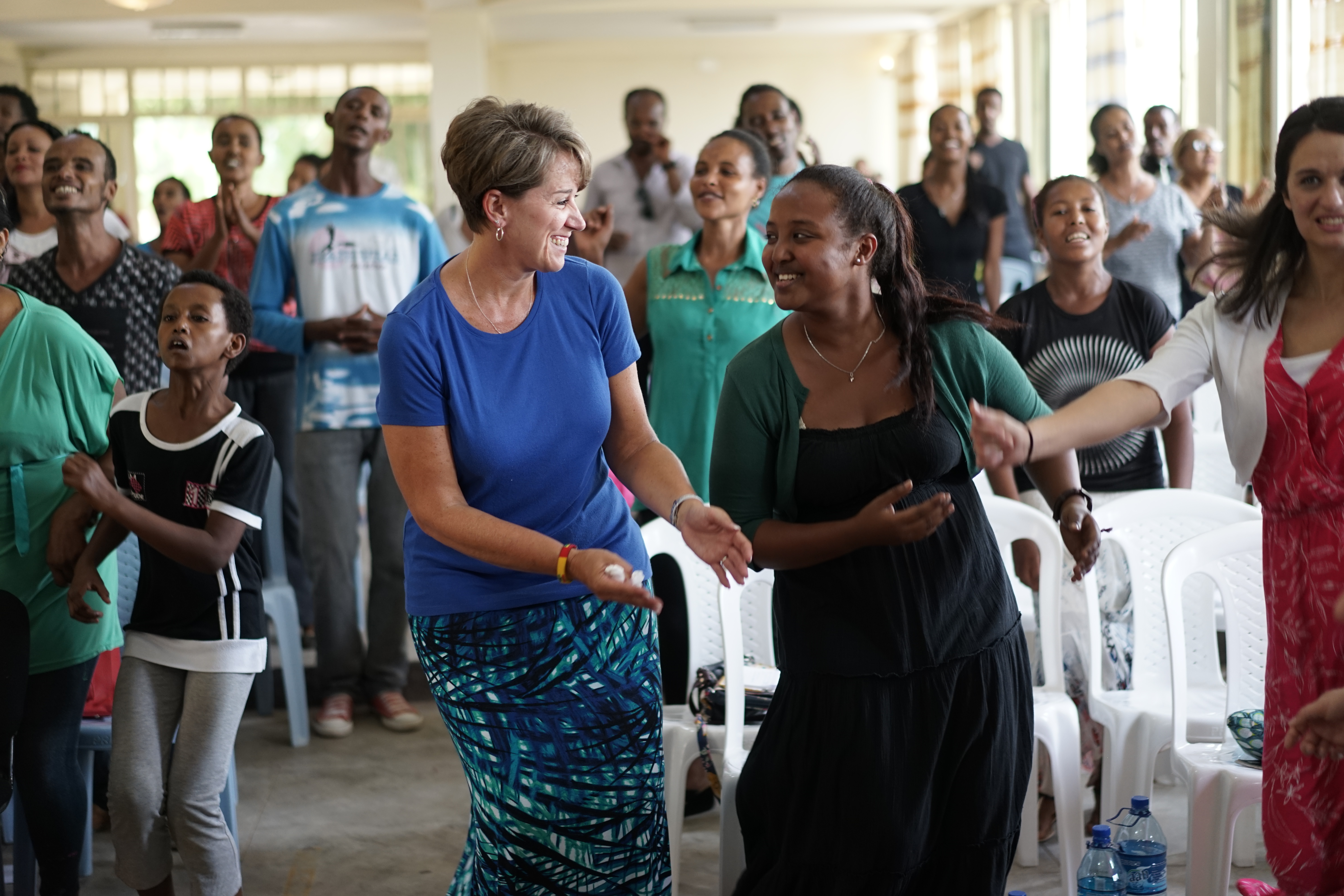 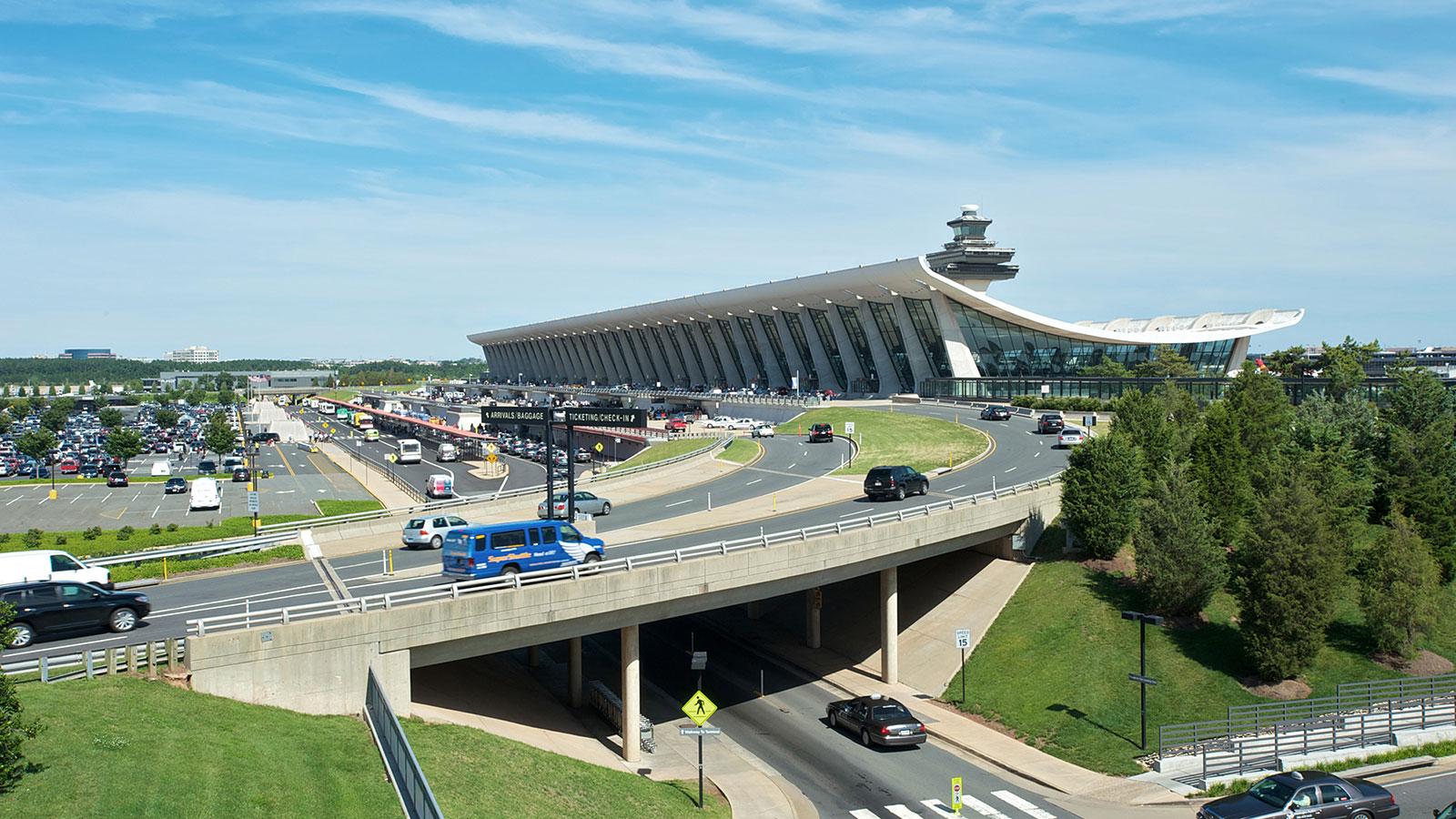 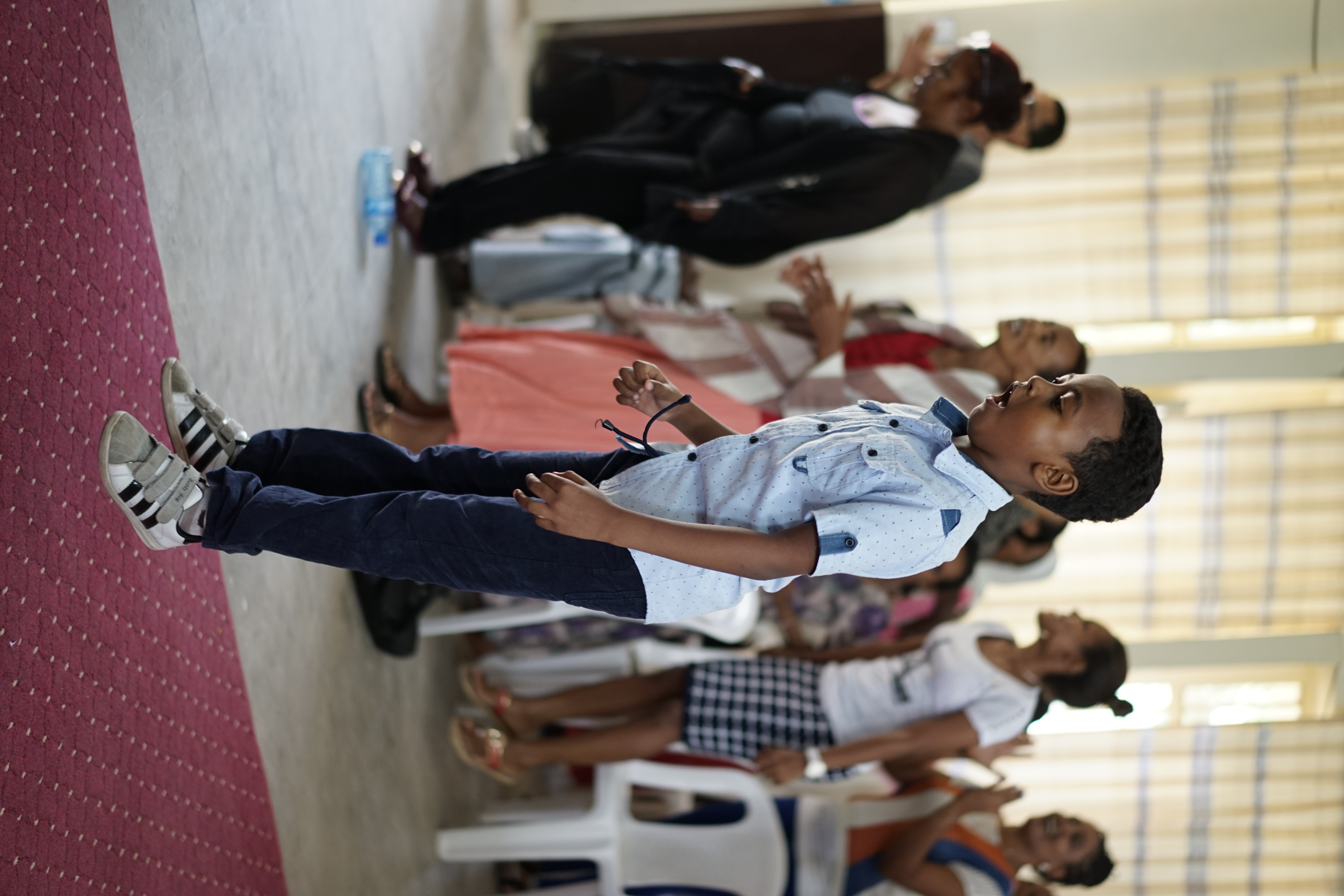 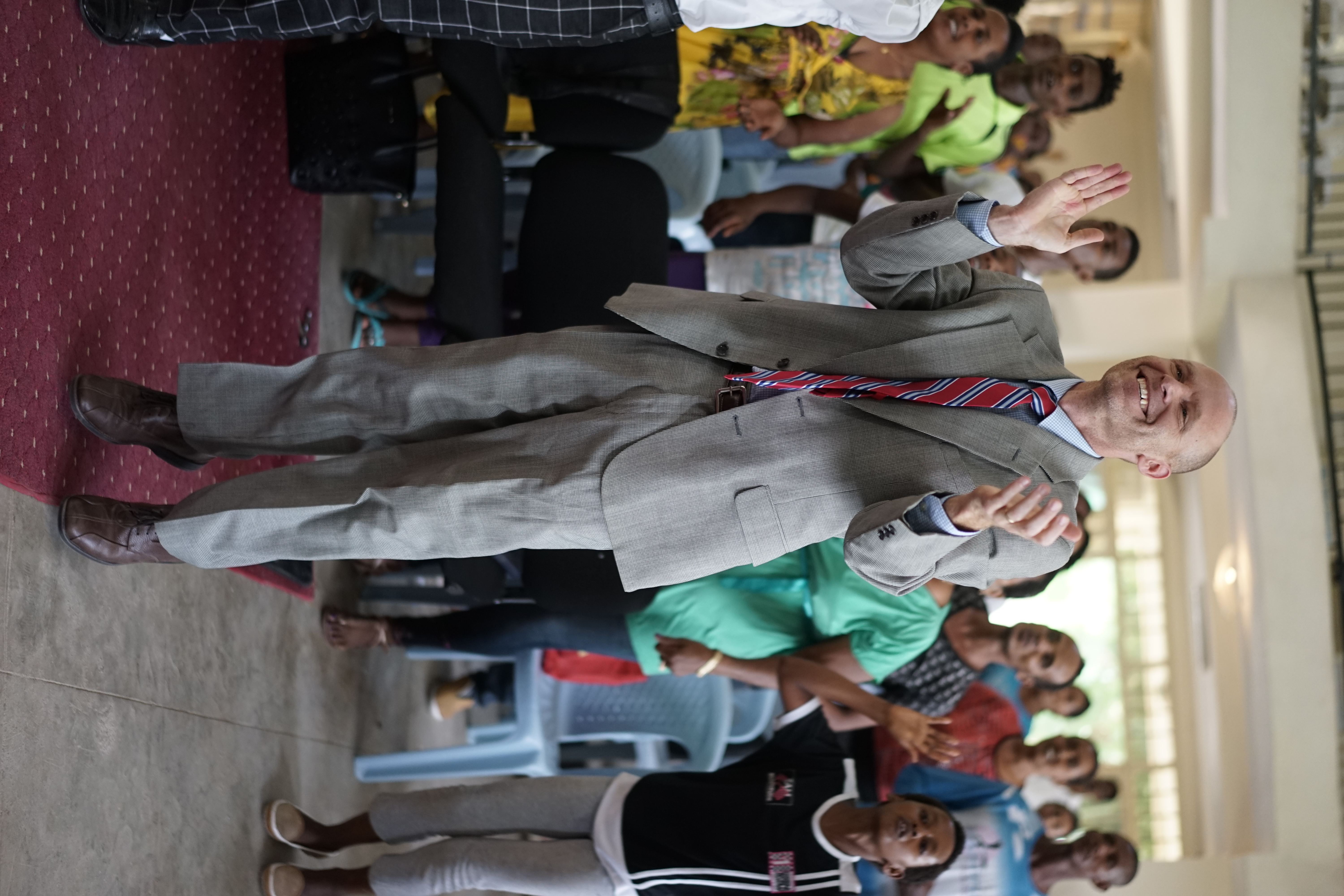 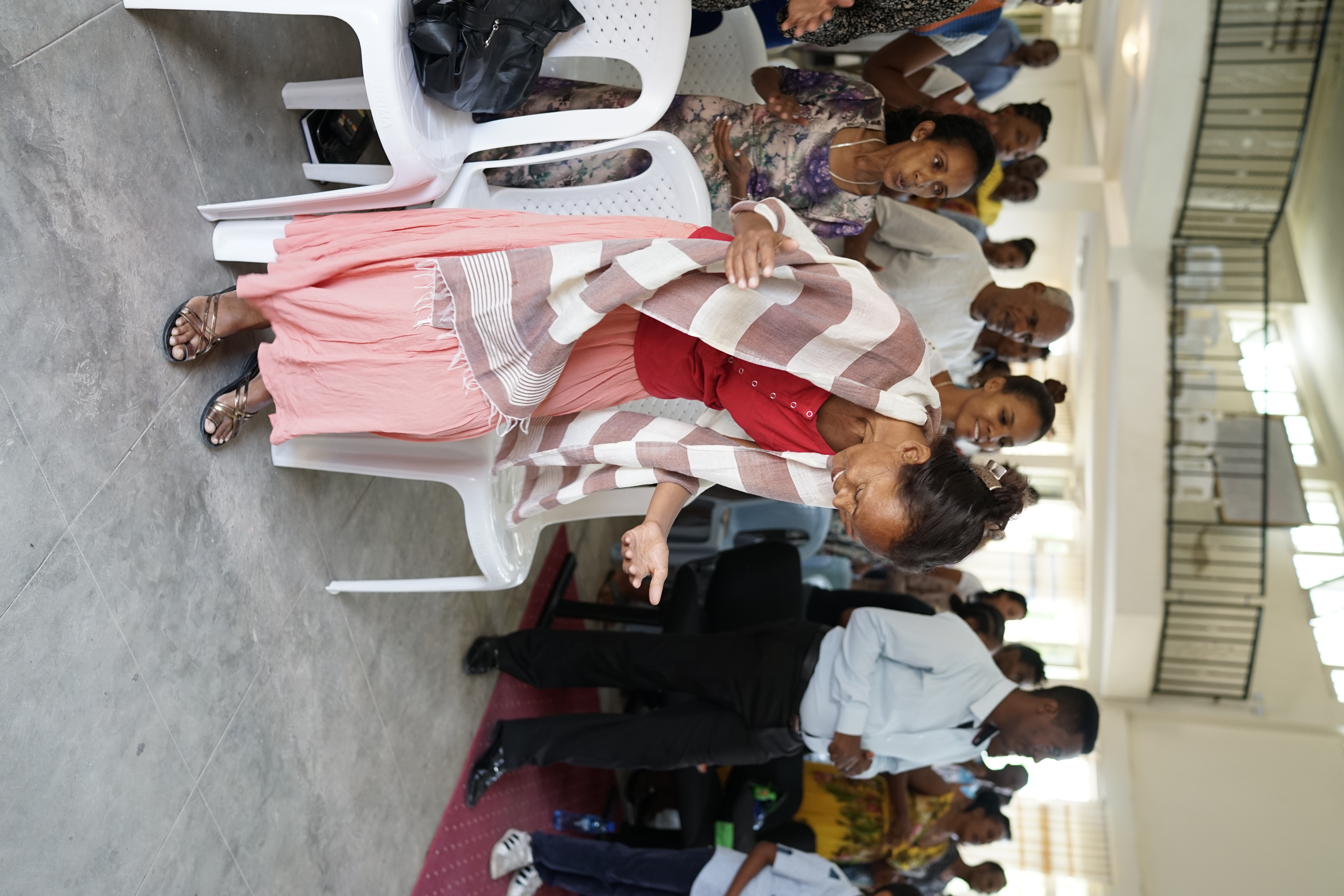 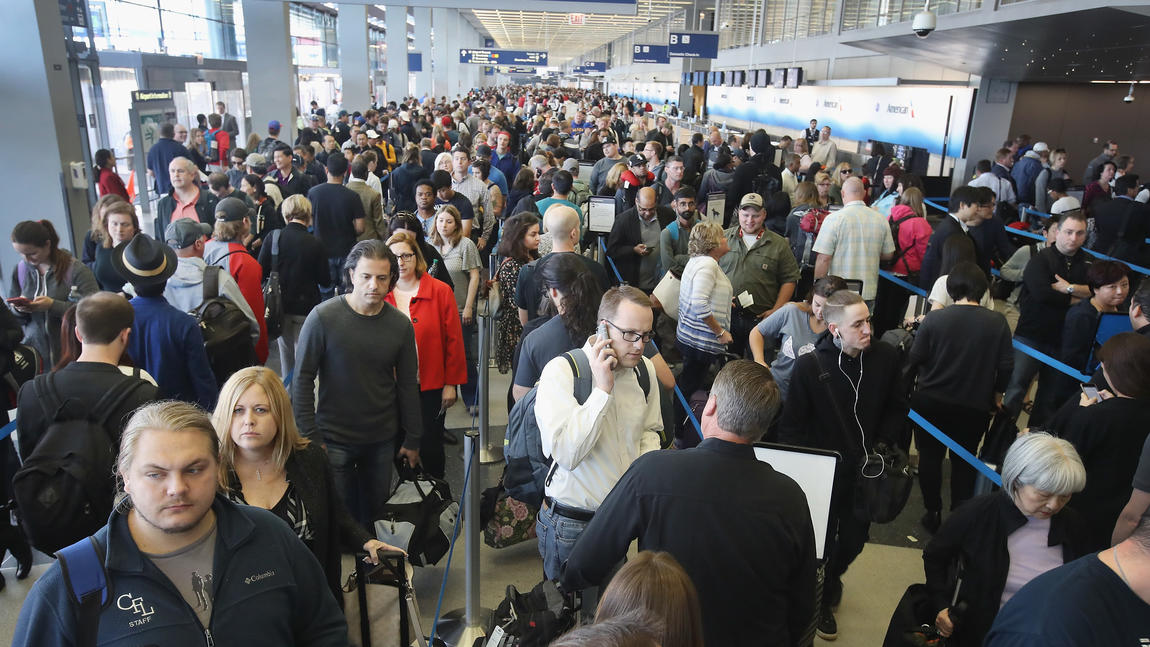 Psalm 122

+ Entering Jerusalem, not the Temple
+ A city in need of peace (5x)
+ A Psalm of David ?
+ A place of blessing & trouble
God's presence is in places that are blessed & greatly troubled
“I rejoiced with those who 
said to me,  ‘Let us go 
to the house of the LORD.’”
[Speaker Notes: God’s presence is in the middle of all of it

David believes God’s greater presence is there
He doesn’t believe God’s presence, joy and victory – is in a place void of problems

He rejoices to go there – to find God’s presence

And that is the key to our journey as well.]
YOUR NEXT STEP
From Seeing to Believing

You can’t reach God’s
greater presence or peace 
by “looking” for it
We live by faith, not by sight.
(2 CORINTHIANS 5:17)
Jesus answered, “The work of God is this: to believe in the one he has sent.”
(JOHN 6:29)
So we fix our eyes not on what is seen, but on what is unseen. For what is seen is temporary, but what is unseen is eternal.
(2 CORINTHIANS 4:18)
In the gospel a righteousness from God is revealed, [one] that is by faith from first to last, just as it is written: “The righteous will live by faith.”
(ROMANS 1:17)
We think seeing is better
than believing

“Jesus said to them,
“How foolish you are, and how
slow of heart to believe”
(Luke 24:25)
In this world
believing is better than seeing

Then Jesus said, “Did I not tell you that if you believed, you would see the glory of God?”
(JOHN 11:40)
Now faith is being sure of what we hope for and certain of what we do not see.
(Hebrews 11:1)
Even though I walk through the valley of the shadow of death, I will fear no evil for you are with me;
(PSALM 23:4)
As he approached Jerusalem and saw the city, he wept over it and said, “If you had only known on this day what would bring you peace – but now it is hidden from your eyes
(Luke 19:41-42)
Where is God in this?
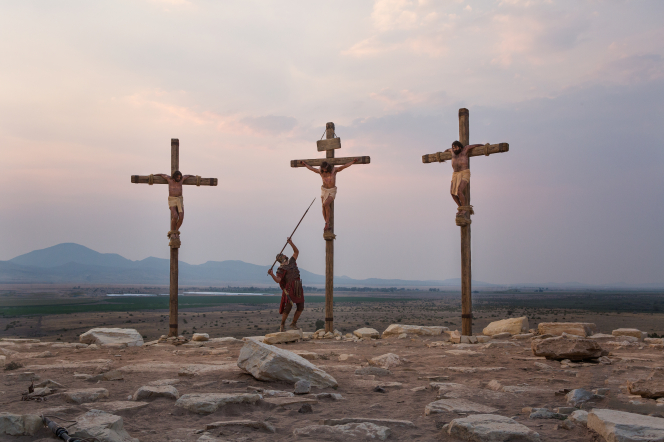 In whatever you are going through:

“Focus. Don’t see.”
Jesus cried out in a loud voice, “My God, my God, why have you forsaken me?”
(MATTHEW 27:45-46)
Jesus called out with a loud voice, “Father, into your hands I commit my spirit.” When he had said this, he breathed his last.
(LUKE 23:46)
So we fix our eyes not on what is seen, but on what is unseen. For what is seen is temporary, but what is unseen is eternal.
(2 CORINTHIANS 4:18)